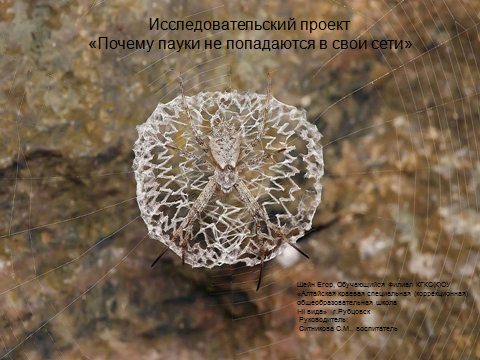 Многие пауки плетут паутину
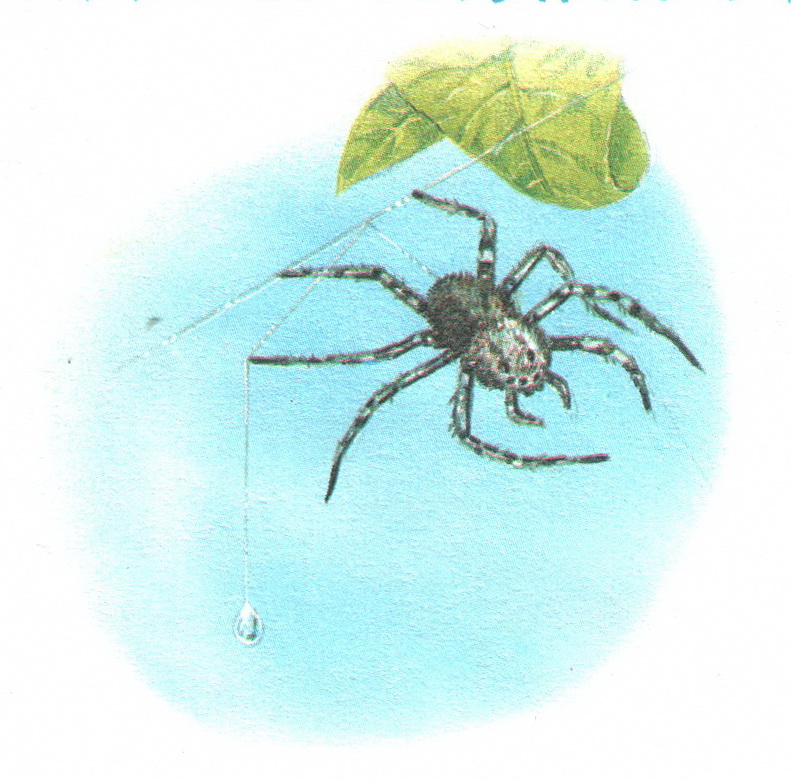 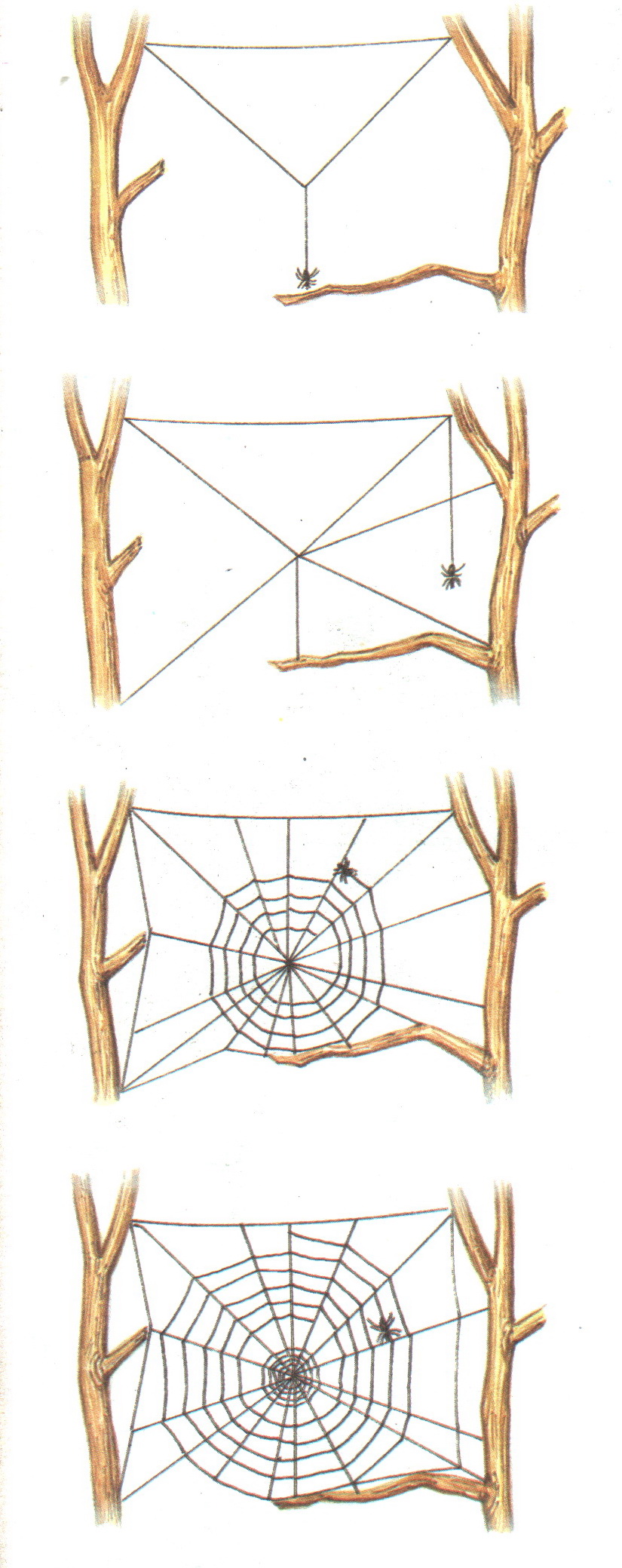 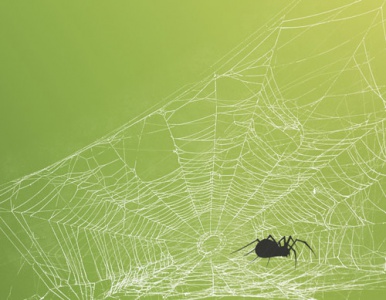 Я спросил у мамы, у воспитателя, у друзей, читал книги, смотрел фильмы и узнал, что паутина нужна:  для охоты с помощью сетей и ловушек, опутывания жертвы, для плетения  яйцевых коконов, для страховки при падении с высоты и расселении своих детей (с потолка, дерева).
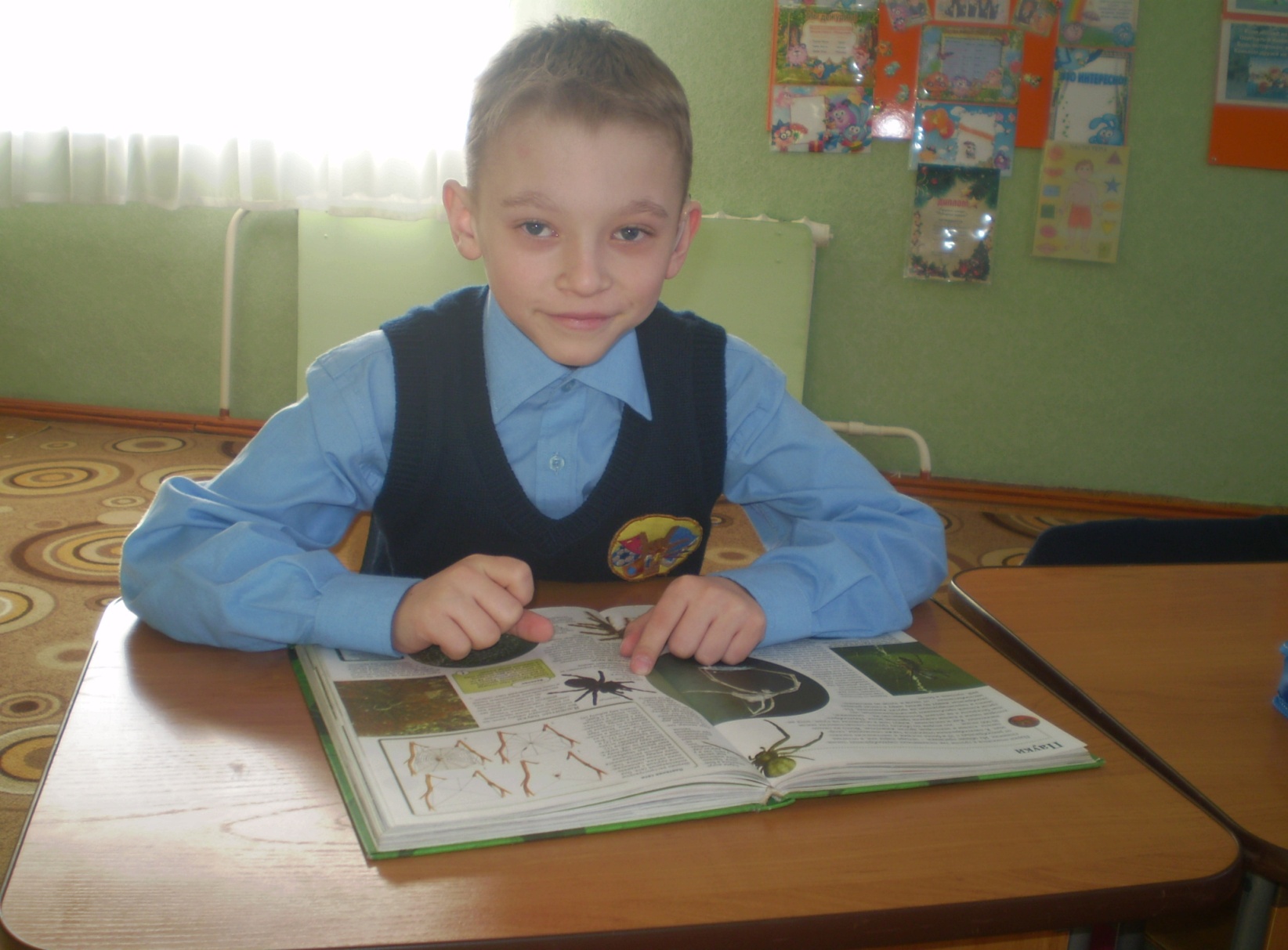 Интересно, почему пауки сами не попадают в свои сети? 
Мы с друзьями изготовили макет паутины из бумаги и двустороннего скотча и провели с ним опыт.
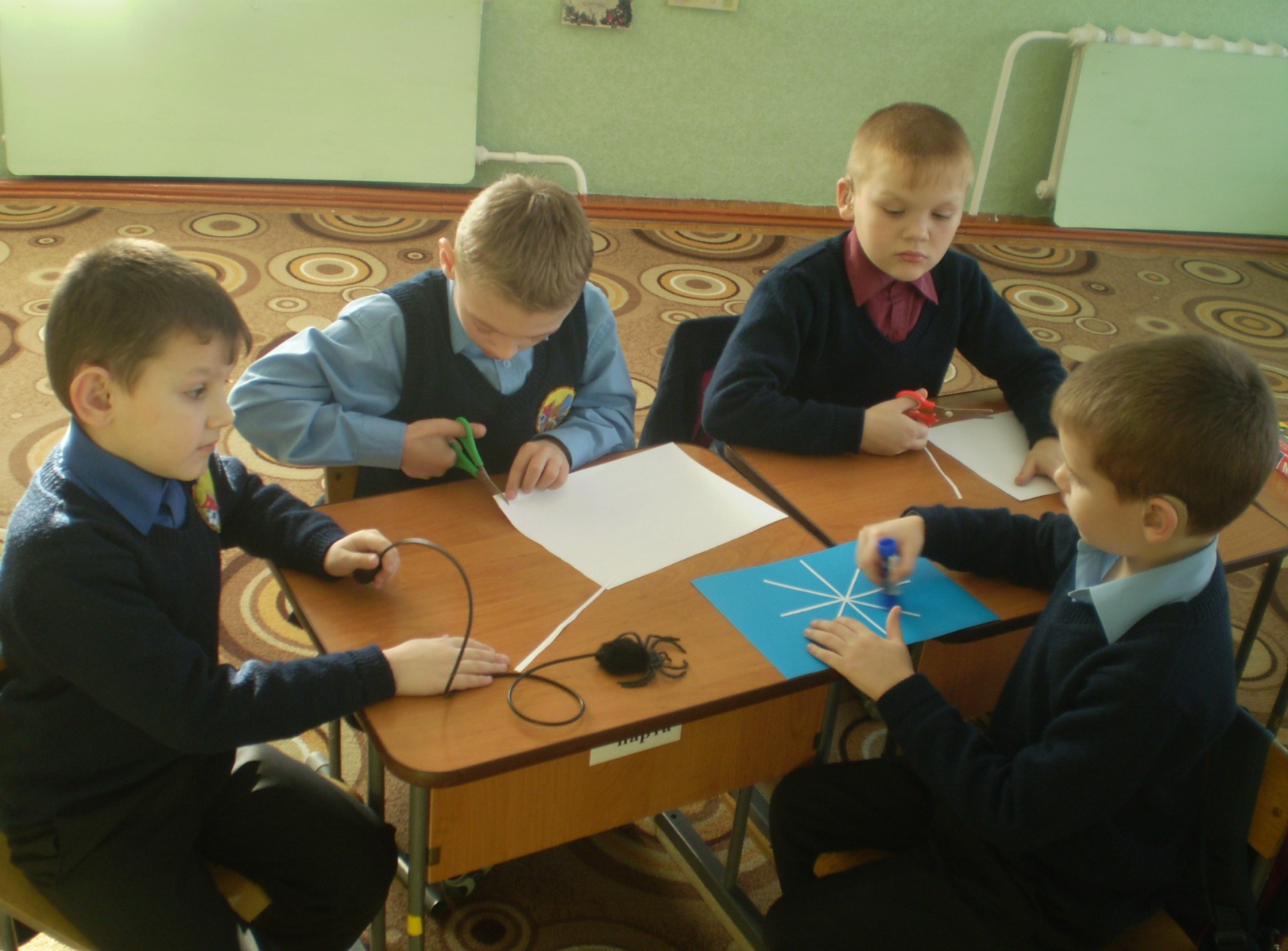 Паутина сделана из липких и нелипких полосок. 
Нелипкие полосы выглядят как спицы у колеса.
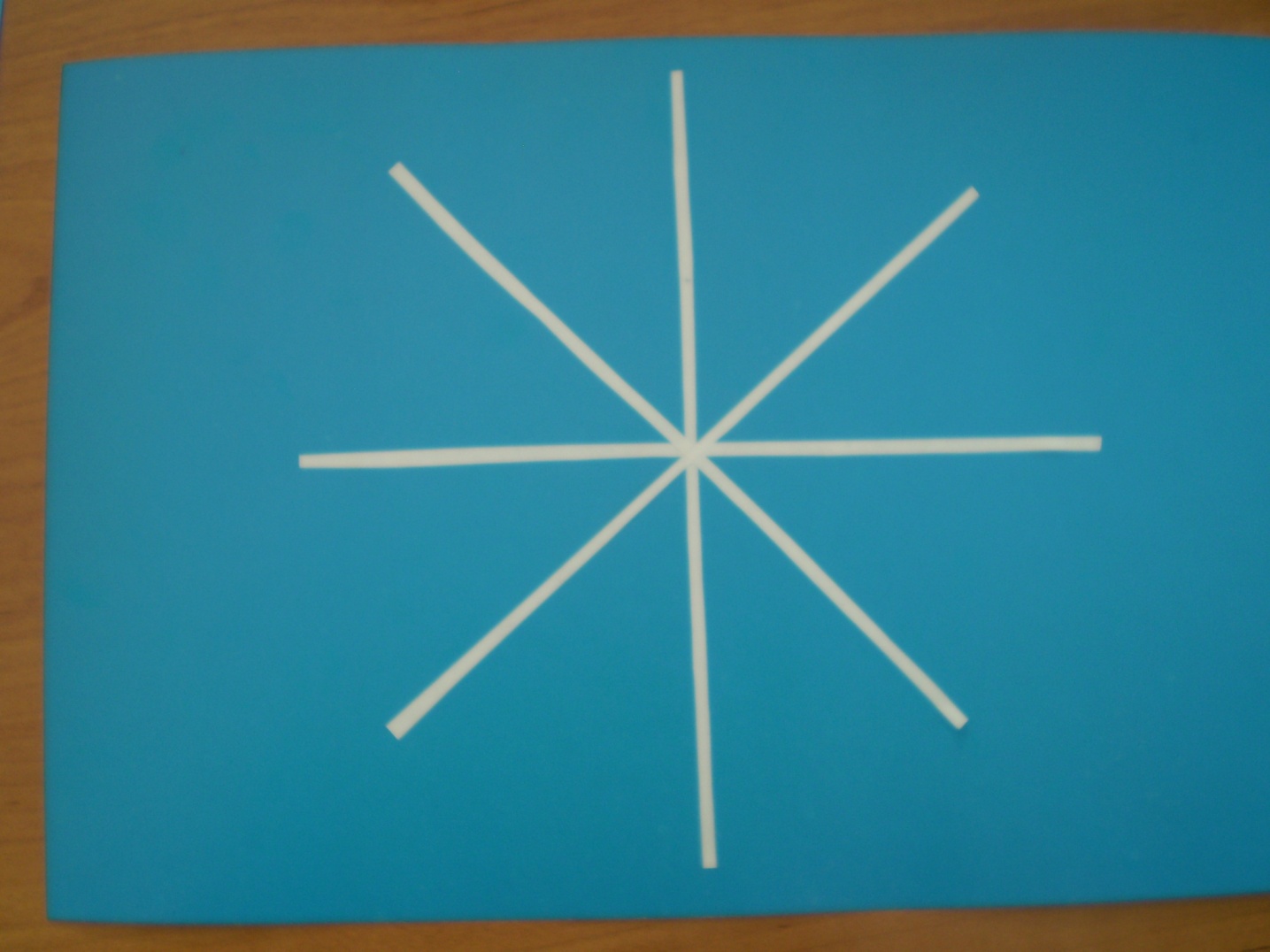 Нелипкие
полоски
Пауки не попадаются в свои сети, так как «гуляют» только по нелипким полоскам.
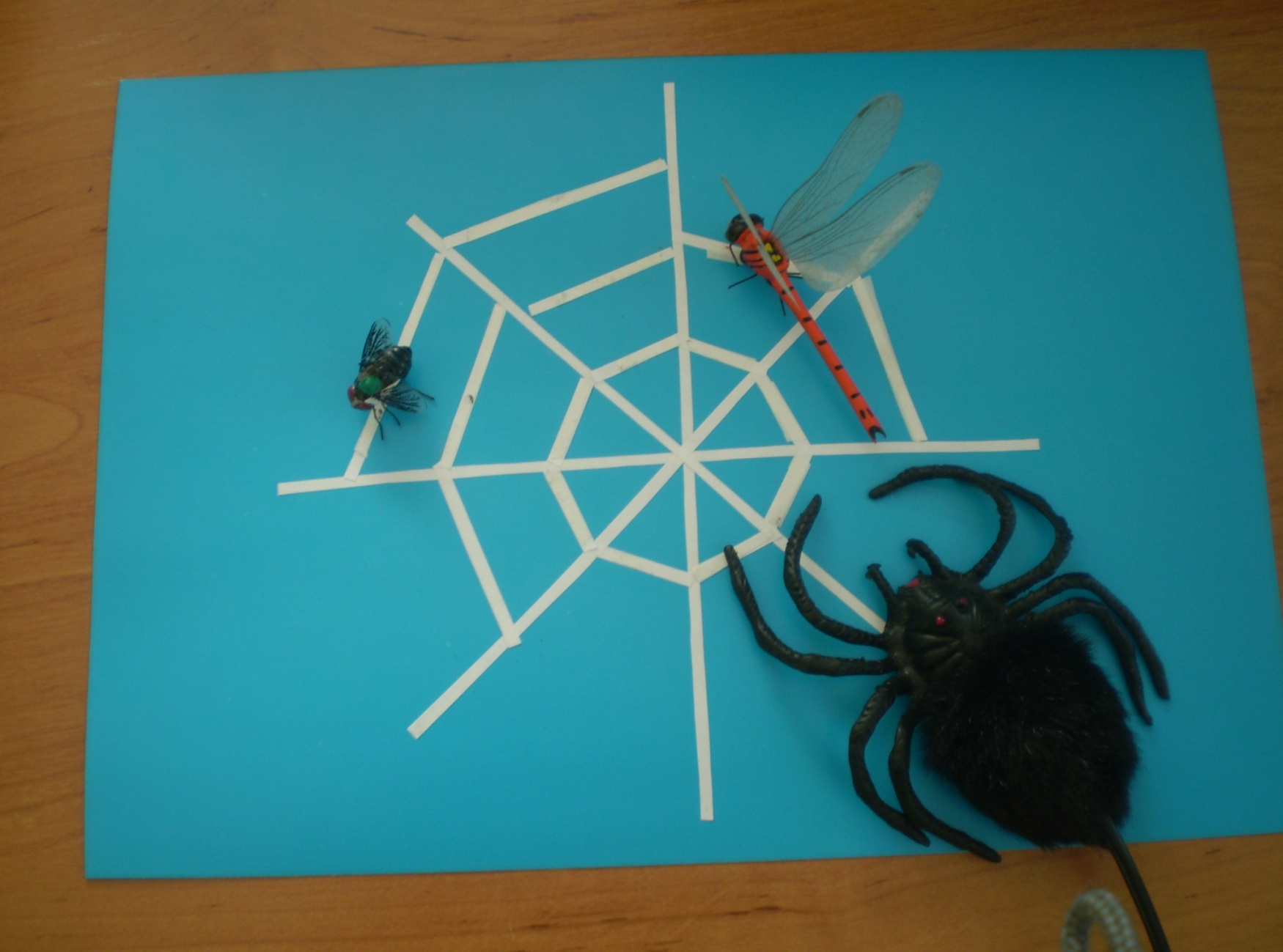 Липкие 
полски